.
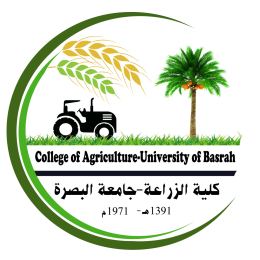 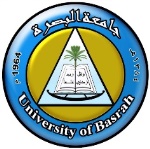 انتاج خضر/1
الاستاذ المساعد الدكتور نوال مهدي حمود
قسم البستنة وهندسة الحدائق
كلية الزراعة/ جامعة البصرة
البصرة – العراق
2022 – 2021  
م11 الاحد 26/ 12/ 2021
albayatyNawal@gmail.com
في المحاضرة السابقة تكلمناعن:
العائلة المركبة
الخس Lettuce
الطرطوفة(الالماسة)
في محاضرة اليوم سوف نتكلم عن :
العائلة الخيمية Umbelliferae
الجزر  Carrot
.
.
العائلة الخيمية  
Umbelliferae

الجزر  Carrot
Daucus carota L. var. sativa, D.C.
يعد الجزر من المحاصيل الشتوية المهمة في العراق وهو غني بالكاروتين الذي يتحول داخل جسم الانسان الى فيتامين A, وقد تبين ان البيتا كاروتين  B – Carotene  هي الصبغة الاساسية وتكون 85 – 90 % من الكاروتينات الكلية.
ان معظم فيتامين A موجود في اللحاء ثم تليه القشور Peeling ثم الخشب, وتعد الاصناف الاجنبية ذات اللون البرتقالي غنية بهذه المادة.  وتحتوي الاصناف على كمية قليلة من مولد فيتامين A (Precursor or Provitamin) .
.
ان وجود صبغة الانثوسيانين Anthocyanin الارجوانية الذائبة في الماء وصبغة اللايكوبين Lycopene الحمراء غير الذائبة في الماء في جذور بعض الاصناف لاتساهم في قيمة مولد فيتامين A ويزداد محتوى جذور الاصناف الحمراء والصفراء من الكاروتين بزيادة النمو.
 كما يعد الجزر ايضا  مصدرا لفيتامين B1 (الثيامين)  و B2 (الريبوفلافين) الا ان محتواه من فيتامين C  منخفض نسبيا, ويحتوي على نسبة مرتفعة من السكر,
وقد وجد ان السكروز هو السكر الرئيس في جذور الجزر يليه الكلوكوز ثم الفركتوز, بالاضافة الى الكاروتين والسكر فأن الجزر يحتوي ايضا على بعض العناصر المعدنية مثل الحديد, الا ان القيمة الغذائية  للجزر يحددها بصورة رئيسة  محتوى الجذور من الكاروتين والسكريات. 
الجزء المستعمل في الأكل هو الجذر وهو عبارة عن الجذر المنتفخ المتكون من الجذر الاولي والسويقة الجنينية السفلى, ويؤكل طازجا لوحده او في السلاطة او مطبوخا, كما يعصر ويستهلك عصيره في الشرب, وفي الهند تؤكل اوراقه ايضا.
الموطن الاصلي له اواسط اسيا وهي الهند وافغانستان  وشرق روسيا ثم انتقل منها الى اوروبا وامريكا............ يتبع
.
المناخ الملائم
الجزر من المحاصيل  الشتوية  ينموفي الاجواء المعتدلة التي تميل الى البرودة  وخالية  من  درجات الحرارة المنخفضة جدا″ 
وفي العراق ينمو في معظم المناطق التي تتوفر فيها هذه الاجواء. تتراوح درجة الحرارة الملائمة للنمو الجيد واعطاء اللون المميز للصبغة  بين 16 – 21مº والارتفاع او الانخفاض عن هذا الحد يؤثر على النمو ويؤدي الى اعطاء جذور ذات اشكال  رديئة لا تتميز باللون المميز للصبغة.  
 هناك دراسات كثيرة حول تأثر اللون في الجزر وأشكال الجذور فيه وقد وضع الباحثون  جملة اسباب منها 
قصر الفترة الضوئية 
وشدة الاضاءة 
وارتفاع الرطوبة 
وانخفاض او ارتفاع درجات الحرارة,
.
المناخ الملائم
إذ وجد انه كلما ارتفعت درجة الحرارة عن 4◦م الى 21◦م فإن شكل الجذور يصبح عريضا وكلما انخفضت يصبح طويلا ومدببا,
 وان افضل لون واعلى محتوى  من الكاروتين  عندما  تنمو النباتات  على  درجة  10 – 16 مº على الرغم من ان الحاصل يكون منخفضا الا انه جيد النوعية, 
في حين يكون النوع ردئ ومحتوى الكاروتين كذلك في درجة  حرارة 21 – 27مº  
وعندما انخفضت الحرارة الى 4 – 10م º تأثر شكل الجذور ونمو النباتات إذ كانت الجذور طويلة ومدببة, 
كما ان ارتفاع درجات الحرارة خاصة في بداية مراحل النمو غير ملائم  للنباتات ويؤدي استمرارها لفترة طويلة الى نقصان الحاصل ويؤثر على نوعية الجذور فتكون مشوهة وخشنة الملمس مع تكون  نكهة  لاذعة  فيها وتصبح  الجذور ليفية  وينخفض  محتواها من البيتاكاروتين عند ارتفاع درجة حرارة التربة جدا.
.
كما وجد ايضا″ ان تعرض النباتات الى درجات الحرارة المنخفضة لفترة طويلة يؤدي الى الازهار الحولي (المبكر) Premature seedling وبالتالي تصبح الجذور متخشبة غير ملائمة  للاكل, 
علما ان  نباتات الجزر لا تتأثر بطول الفترة الضوئية من حيث تهيئتها للتزهير, 
ان تعريض الجذور في المخزن الى درجات حرارة منخفضة مماثلة  لتلك التي يتعرض لها في الحقل  تؤدي الى  تهيئة النباتات للتزهير.
 يؤثر الضوء على اخضرار الجذور إذ تتلون قمة الجذر (منطقة التاج) باللون الاخضر عند تعرضها الى ضوء الشمس, ولمنع ذلك يجب ان تنمو النباتات بسرعة لكي تظلل الاوراق الجذور, 
ويلجأ بعض المزارعين الى تكويم التربة حول الجذور بعد 40 يوما من الزراعة عندما تبدأ الجذور بالتضخم لمنع الاخضرار, 
وخلافا للمحاصيل الجذرية الاخرى فان الاخضرار في الجزر لا يقتصر على  منطقة  قمة الجذر بل  يتعداه  الى داخل الجذر في منطقة الكامبيوم  وهي المنطقة  التي تقع بين اللحاء والخشب,
 ومن المعروف ان الاخضرار الذي  يفترض انه الكلوروفيل  لا يتكون في غياب الضوء لذا فان ذلك يدل على ان الضوء قد نفذ الى جذر الجزر, 
وتساعد زراعة النباتات بصورة متقاربة لزيادة كثافة النباتات على تقليل او منع الاخضرار في الجذور,
 كما يؤدي النهار القصير الى تقليل محتوى الجذور من البيتاكاروتين.
يمتاز نبات الجزر بعدم مقاومته للجفاف لذلك يتطلب نموه الامثل رطوبة مرتفعة نسبيا باستمرار وخاصة في الفترة الحرجة من حياة النبات المتمثلة في فترة اكتمال نمو ونضج الجذور, 
وقد يؤدي جفاف التربة الى تشقق الجذور وتكون جذور متطاولة.
 ان التوزيع الجيد لمياه الامطار او الري او كليهما اثناء موسم النمو ضروري جدا لمنع تأثر نمو النبات, 
ومن جهة اخرى فأن وجود الرطوبة المرتفعة في التربة وباستمرار يؤدي الى إعطاء جذور قصيرة وسميكة غير مرغوبة وذات لون ردئ ومحتوى منخفض من الكاروتين.......... يتبع
.
التربة الملائمة
بالاضافة الى الظروف الجوية التي يعتمد عليها الحاصل ونوعيته فان عامل التربة يعد من العوامل المهمة التي تؤثر على كمية الحاصل ونوعية الجذور،

 وقد وجد ان الترب العميقة الجيدة القوام الخصبة الجيدة الصرف (لان الصرف غير الجيد للتربة قد يشجع على انتشار الاصابة بالامراض البكتيرية), تؤدي الى زيادة كمية الحاصل كما ان الجذور تكون ملساء ومنتظمة الشكل, 

وعموما فان الترب المزيجية الرملية تعد افضل الترب لزراعة الجزر إذ تعطي جذورا ملساء, غير مشوهة الشكل وجذابة اللون ومستساغة الطعم بالاضافة الى التبكير في نضج الحاصل,
.
التربة الملائمة
ولكن يمكن زراعة الجزر في ترب اثقل او أخف, وبصورة عامة فان الترب الثقيلة تعطي حاصلا اكبر وخاصة عند توفر الري المنتظم, بينما الترب الخفيفة  تساعد على إعطاء حاصل مبكر. 

لا ينمو الجزر بصورة جيدة في الترب الحامضية, إذ تؤدي زيادة الحموضة الى قلة الانتاج وقد تؤثر في نوعية الجذور, 

وقد وجد ان اعلى حاصل كان عند درجة حموضة 6,5 مقارنة بدرجة خمسة, وعموما فان انسب درجة حموضة لنمو وانتاج الجزر تتراوح بين 6,5 – 7 .

 يعد الجزر من الخضراوات الشديدة الحساسية ضد تلوث الجو بثاني اوكسيد الكبريت......... يتبع
التكاثر وكمية التقاوي ومواعيد وطريقة الزراعة والخف والترقيع
يتكاثر الجزر بالبذور التي تزرع  مباشرة في الحقل ابتداءا من شهر اب الى كانون الاول حسب ظروف المنطقة وموقعها. 

يحتوي الغرام على 800 بذرة, ويحتاج الدونم 3 – 4 كغم. 

بما ان بذور الجزر صغيرة ونمو بادراته بطئ, لذا يجب تحضير الارض جيدا وذلك بحراثتها حراثة عميقة تتراوح بين 20 – 25سم مع ازالة الحصى, لان التركيب الردئ للتربة ووجود الحصى يعطي جذورا مشوهة الشكل, 

وبعد تحضير الارض تقسم الى مروز على ابعاد 70 سم بين مرز واخر, 

يروى الحقل ليجف جفافا مناسبا وبعد ذلك تزرع البذور على جهتي المرز في سطور على عمق 1 – 2 سم ثم تغطى البذور بتربة المرز غطاءا خفيفا ثم يروى الحقل.
ان الحصول على كثافة جيدة من نبات الجزر تعد من المشاكل الرئيسة في انتاج هذا المحصول, 
واذا استثنينا حالة توفر الماء فان الهدف الرئيس هو تحضير مرقد متماسك ومنعم جيدا الذي يساعد بصورة سريعة على ايصال رطوبة التربة من الاعماق السفلى الى البذور النابتة ولا تتجمع فيه المياه  ولاتتصلب قشرته Crust بعد سقوط امطار غزيرة, 
كما ان عمليات الحراثة يجب ان تجرى عندما تكون التربة ذات رطوبة  مناسبة ويجب تقليل عدد الحراثات الى الحد الادنى, لان الحراثة الزائدة تؤثر في تركيب التربة ويزداد تصلب قشرتها. 
يزرع الجزر بعدة  طرق  على خطوط او مروز او مساطب في حزم Bands  وبمسافات زراعة مختلفة وفي العراق  يزرع في الواح نثرا او على خطوط.
.
تخف النباتات بعد الانبات خاصة عند عدم استعمال كمية مناسبة من التقاوي ويكون الخف على مسافة 5 سم بين نبات واخر وذلك  لتقليل التنافس  بينها  على المواد الغذائية والضوء 

كما ان تركها بدون خف يؤدي الى عدم وصول الجذور الى الحجم المناسب.

ونادرا ما يجرى الخف يدويا عند الانتاج التجاري للجزر لأنه متعب ومكلف كثيرا, 

بينت الدراسات ان تقليل مسافة الزراعة عند زراعة البذور على مسافات مختلفة هي 5 و 10 و 15 سم بين النباتات ادى الى انخفاض معنوي في الوزن الطري والجاف للنمو الخضري ومعدل وزن الجذر الواحد, 

الا انه ادى الى زيادة معنوية في حاصل الجذور الكلي,
.
في حين ادت زيادة مسافة الزراعة الى زيادة معنوية في محتوى الجذور من البيتاكاروتين والسكريات المختزلة وغير المختزلة, 

ولم تؤثر مسافة الزراعة في النسبة المئوية للجذور المتفرعة والجذور ذات الكامبيوم الاخضر وكذلك على نسبة القلب الى القشرة Core :Cortex واخضرار القمة. 

تتم عملية الترقيع بالنباتات المخفوفة  بوجود الماء, الا انه  تبين عدم صلاحية الترقيع لان الجذور الناتجة بهذه الطريقة  كانت مشوهة جدا وغير مقبولة على النطاق التجاري........ يتبع
التسميد
يحتاج الجزر الى كمية عالية من الـبوتاسيوم  لذلك فهو يعد من المحاصيل المجهدة  للتربة 
وينصح عند تحضير الارض اضافة 10 م3 من السماد الحيواني المتحلل وتجنب اضافة السماد غير المتحلل لأنه يؤدي الى انتاج جذور خشنة الملمس وكثيرة التفرعات,
 اما السماد الكيمياوي فينصح باضافة 60 كغم دونم-1 سوبرفوسفات عند تحضير التربة والتقسيم الى مروز على ان تضاف الكمية ذاتها بعد شهر من الزراعة,
 اما عنصر البوتاسيوم فيضاف بمقدار 180 كغم من كبريتات البوتاسيوم على دفعتين الاولى  قبل  الزراعة والثانية بعد 45 يوما″ من الزراعة 
كما يضاف بعد شهرين من الاضافة الثانية 60 كغم من نترات الكالسيوم,
  ويجب  تجنب اضافة كميات كبيرة من النتروجين لتجنب  تشجيع النمو الخضري الزائد.......... يتبع
الري
تحتاج نباتات الجزر الى كمية كافية من مياه الري ويجب ان تكون موزعة بشكل منتظم خلال الموسم لانه يجب توفر الرطوبة المستمرة طيلة فترة النمو خاصة اثناء الفترة الحرجة المتمثلة في وقت اكتمال نمو ونضج الجذور. 
ينصح بسقي النباتات بعد الزراعة مباشرة وتحدد فترات الري حسب نوع التربة والظروف الجوية في المنطقة وحسب معدل التبخر وكذلك تعتمد على الامطار الساقطة وكمية  المياه  الموجودة  اصلا في التربة
 إذ تبين من خلال الدراسات ان الرطوبة  العالية في التربة تؤدي الى تلون الجذور بلون ردئ وقلة محتواها  من الكاروتين فضلا″ عن قلة تكون الجذور وان تكونت فانها تكون قصيرة وسميكة ولاذعة. 
ومن الضروري ري المحصول خلال الموسم الجاف لمنع توقف تكوين الجذور,  
كما ان الجذور الناتجة  تحت  ظروف رطوبة التربة  القليلة تكون ذات  نكهة  قوية  ولاذعة........... يتبع
العزق والتعشيب 
يعد نمو الادغال من المشاكل التي تعترض انتاج الجزر خاصة اذا كان انبات البذور بطئ فيكون نمو البادرات بطئ في المراحل الاولى وسبب ذلك
 هو ان الادغال تنمو بصورة سريعة قبل نمو النباتات لذلك يجب ازالتها لتقليل التنافس الذي يسبب انخفاض الحاصل ونوعيته 
كما يعتمد عدد العزقات على كمية الحاصل الموجود ويجب ان يكون سطحيا″. 
وعند اجراء العزقة الاخيرة تؤخذ التربة من المروز لتغطية قمم الجذور لمنع اخضرارها, 
وتستعمل مبيدات الادغال احيانا لمكافحة الادغال في الجزر............ يتبع
.
الازهار والتلقيح
تحمل الازهار في نورات زهرية خيمية ويكون تفتح الازهار على  شكل رتب تتفتح اولا نورات الرتب الاولى تليها الثانية والثالثة وهكذا. 
الازهار خنثى صغيرة بيضاء بنفسجية. 
التلقيح خلطي بواسطة  الحشرات. 
النبات  ثنائي الحول أذ يكون جذرا وتديا  ويعطي المحصول في السنة الاولى ثم يزهر ويعطي البذور في السنة الثانية,
 وقد وجد ان النباتات تتجه الى الازهار وتكوين الحوامل الزهرية  في السنة  الاولى  قبل ان تصل الجذور الى الحجم الجيد مما يسبب  خسارة كبيرة  للمحصول,
 بالاضافة الى ذلك فأن نوعية الجذور المتكونة تكون رديئة إذ تكون متخشبة ونكهتها غير مرغوبة وفيها بعض المرارة.
.
الازهار والتلقيح
وقد وجد ان اهم الاسباب التي تؤدي الى الازهار المبكر هو تعرضها الى درجات الحرارة  المنخفضة  خاصة  في المراحل المبكرة من نمو النباتات.
 ان تعريض نبات الجزر الى درجة حرارة 4 – 11 ◦م لمدة 15 يوما قبل نقلها الى درجة حرارة 16 – 21◦م فأن جميع النباتات أزهرت, 
بينما أزهرت بعض من النباتات على درجة حرارة 16 – 21◦م التي لم تتعرض لدرجات الحرارة المنخفضة. 
ولم تزهر أي من النباتات النامية على درجة حرارة 21 – 27 ◦م. 
وان سقوط الامطار خلال مرحلة التزهير يؤدي الى سقوط الازهار,
بينما يؤدي سقوط الامطار ودرجات الحرارة المرتفعة  الى انخفاض نسبة انبات البذور في المواسم التالية. ........ يتبع
النضج والحصاد وكمية الحاصل 
يحصد الجزر المزروع للتسويق عندما يصل قطر معظم الجذور عند منطقة التاج 2,5 – 3,5 سم, 

وتحصد الجذور بعد حوالي 70 – 85 يوما″ من زراعة البذور ويتوقف ذلك على الصنف والحجم ودرجة الحرارة, 

وتترك الجذور في الارض لمدة أطول اذا كان الغرض إنتاج الجزر للتصنيع, لان كل من المادة الجافة واللون  يزدادان بزيادة النضج, 

وتصبح معظم الجذور صالحة للتسويق بعد ثلاثة أشهر من الزراعة, 

وقد يتخذ الكاروتين وكمية السكر والتغيرات التي تحدث اساسا″ لتحديد درجة النضج. 

وان معظم الاصناف الاجنبية لا تتأثر بطول بقاء المحصول في التربة فربما تزداد نسبة الكاروتين أو قد ترتفع كمية السكروز.
.
النضج والحصاد وكمية الحاصل 
وقد يساعد ري الارض قبل القلع في تقليل الاضرار بالجذور. 
وعموما تقلع الجذور بعد حوالي 3 – 4 شهور من زراعة البذرة وتختلف حسب الصنف المزروع. 
يمكن ابقاء الجذور في التربة لفترة حتى تسويقه بشرط العناية به وذلك بقلع الادغال يدويا وريه ريات خفيفة وبإنتظام.
 تقلع الجذور بإستخدام قالعة الجزر ثم تعزل الجذور المتشققة والمتفرعة  وتزال العروش وتغسل الجذور. 
تتوقف كمية الحاصل على الصنف ونوع التربة وكميات الاسمدة المستعملة وطريقة الزراعة  وموعدها, 
ويتراوح معدل الانتاج في العراق  4 – 5 دونم دونم-1....... يتبع
.
التخزين
ان معدل سرعة التنفس النسبي للجزر متوسط, وكلما كانت سرعة التنفس عالية كانت كمية الحرارة مرتفعة وبالتالي تزداد الحاجة الى تبريد اكثر لازالة هذه الحرارة. 

بصورة عامة فأن الخضراوات ذات سرعة  التنفس الواطئة يمكن خزنها لفترة اطول بعد الحصاد. 

ويمكن خزن الجذور الجيدة بعد إزالة الجذور الليفية منها على درجة حرارة 10◦م  واعلى من ذلك يمكن ان يلاحظ عليها اضرار المسببات المرضية. 

ينصح بخزن الجزر على درجة حرارة 4◦م  ورطوبة  نسبية  مرتفعة  تتراوح بين 95 – 100% .
.
التخزين
يحصل التزريع Sprouting في الجذور على درجات حرارة اعلى من ذلك. 
ان درجات الحرارة القريبة من الصفر المئوي تقلل التزريع وتكوين الطعم المر وانتاج الاثيلين ونشاط المسببات المرضية. 
يتوقف طول فترة الخزن على وجود او عدم وجود الاوراق ودرجة نضج الجذورعند الحصاد, 
لان الجذور غير المكتملة النضج والمحصودة مع عروشها يمكن ان تخزن لفترة 21 يوما مع فقدان في الوزن بحدود 15% 
اما الجذور الناضجة  التي ازيلت عروشها فيمكن ان تبقى بحالة جيدة لمدة 100 – 150 يوما اذا خزنت على درجة حرارة قرب الصفر المئوي, 
وتتجمد على درجة حرارة نصف درجة مئوية, 
كما يجب خزن الجزر بصورة منفصلة عن المحاصيل التي تطلق الاثيلين لان ذلك قد يزيد من نكهة الطعم المر فيها.......... يتبع
.
إنتاج البذور 
الجزر في حالته البرية الاصلية نبات حولي, اما الاصناف المنزرعة منه عادة فتكون ثنائية الحول عند زراعتها لإنتاج البذور. هناك طريقتان مميزتان لإنتاج بذور الجزر هما: 
الجذور لإنتاج البذور Root – to – seed 
ان العمليات الزراعية التي تجرى في موسم النمو الاول مشابهة لتلك التي تجرى على المحصول الاستهلاكي, وفي نهاية الموسم تقلع الجذور وتقطع العروش (النمو الخضري) او تقطع العروش في الحقل ثم تقلع الجذور وتخزن. 
 ويجب الحذر من الاضرار بالقمم النامية في منطقة التاج اثناء قطع النمو الخضري قبل اعادة زراعة الجذور في الموسم الثاني, 
تستبعد الجذور الصغيرة والمصابة بالامراض والمشققة والتالفة والغريبة Off – types . 
تخزن الجذور في مخازن مبردة على درجة حرارة اعلى بقليل من الصفر المئوي ورطوبة نسبية مرتفعة  90 – 95 % , 
ثم تتم اعادة زراعة الجذور المخزنة في السنة الثانية, وتستبعد الجذور المتعفنة والمنكمشة, 
ويفضل زراعة الجذور بعد اخراجها من المخزن مباشرة وعدم تعريضها للهواء ولايام  متعددة حتى لاتنكمش.
.
البذور لإنتاج البذور Seed – to – seed 
تتبع هذه الطريقة بصفة خاصة في انتاج البذور المعتمدة وهي البذور التي يستعملها المزارعون وتختلف عن سابقتها في ان البذور تبذر وتنمو الجذور وتحصد البذور الناتجة في نفس المكان, 

وفي المناطق التي يشيع فيها إتباع هذه الطريقة ومنها العراق فإن ذلك يتطلب فترة طويلة من الجو البارد لتتهيأ النباتات للتزهير وتكوين البذور,

 ويجب استعمال بذور اساس  (بذور الذرية) عالية الجودة  Stock seed فقط عند انتاج المحصول بهذه الطريقة حيث ان نباتات الغرائب الناتجة من هذه البذور تكون قليلة, 

ويجب عدم استعمال البذور الناتجة بهذه الطريقة للحصول على محصول بذور اخرى منها بل تستعمل دائما بذور الاساس.
وتتشابه عمليات التسميد والري ومكافحة الادغال في كلا الطريقتين كثيرا كما هو الحال في انتاج الجزر لغرض الاستهلاك. 
يحصل التلقيح الخلطي بسهولة ويستوجب ذلك عزل الاصناف عن بعضها بصورة جيدة. 
ان الاصناف ذات الجذور الحمراء يمكن ان تلوث الاصناف ذات الجذور البيضاء التي تبعد عنها بمسافة 800م, 
وينصح بعزل الاصناف ذات الالوان المختلفة (الابيض والاصفر والبرتقالي) عن بعضها بمسافة 1600م, 
اما الاصناف ذات اللون الواحد فينصح بعزلها بمسافة 400م, 
ونظرا لان الاصناف الاكثر شيوعا في الزراعة هي ذات اللون البرتقالي حيث ينصح بعزلها عن بعضها بمسافة 400م لانتاج البذور التجارية وبمسافة 900م لانتاج بذور الاساس.
.
وبعد نضج الحاصل تحصد البذور عندما تكون نورات الرتب الثانية تامة النضج (لونها بني داكن) ونورات الرتب الثالثة قد بدأت بالتلون البني. 

ويجب عدم تأخير الحصاد عن ذلك لمنع انتثار البذور, ويؤدي انتثار البذور الى انخفاض كمية الحاصل, 

ثم تنقى البذور وتزال الاشواك الموجودة في طرف البذرة وذلك لتقليل حجم كتلة البذور ولتسهيل عملية التنقية.

 تتراوح كمية حاصل البذور بين 250 – 300 كغم دونم-1  وقد يصل الحاصل الى 400 كغم دونم-1
.
من اهم مزايا الطريقة الثانية:
اسرع من الطريقة الاولى حيث ينتج المحصول خلال سنة.
انخفاض كلفة الانتاج نظرا لعدم الحاجة الى حصاد الجذور وزراعتها ثانية.
لاتحتاج الى عملية الخزن كما في الطريقة الاولى حيث تخزن الجذور ويفقد قسم منها نتيجة التعفن اثناء الخزن.
غالبا ماتكون كمية البذور الناتجة اكبر من حاصل البذور الناتجة من الطريقة الاولى.
من عيوبها:
لايمكن الانتخاب لنوع الجذور ولونها.
صعوبة اجراء ازالة الغرائب.
لايمكن اتباع هذه الطريقة لانتاج بذور الاساس.
يمكن اتباع هذه الطريقة في العراق وخاصة في انتاج بذور الاصناف المحلية التي تزهروتكون البذور خلال سنة واحدة من زراعة البذرة حيث تتعرض نباتات الجزر لبرودة الشتاء وتتهيأ للازهار, 

اما الاصناف الاجنبية فانها لاتتأثر كثيرا تحت ظروف العراق وتصبح الطريقة الاولى اكثر ملائمة لانتاج بذورها. 

وعموما فان الطريقة الاولى افضل من الثانية بسبب امكانية فحص الجذور بالنسبة للون والشكل وذلك يسهل من عملية ازالة الغرائب, كما يمكن ازالة الجذور التالفة والمتعفنة............ يتبع
تربية النبات
يعتمد منتجوا البذور انتخاب الجذور اساسا لغرض زراعتها لانتاج البذور يتبعها الانتخاب الاجمالي, 

وان شكل ولون الجذور الخارجي والداخلي وعرض القشرة وحجم القلب ولونه وحجم الرقبة وصلابتها كلها صفات تتأثر بالانتخاب. 

وقد اكتشفت حالة العقم الذكري واستفيد منها في انتاج الهجن, وتهيئ صفة العقم الذكري وسيلة لتسهيل انتاج البذور الهجينة في المحاصيل التي تكون فيها عملية الخصي اليدوي عملية صعبة وغير عملية....... يتبع
.
الامراض 
يصاب الجزر بالعديد من الامراض التي تسبب تعفن الجذور وللوقاية منها يجب عدم خزن الجذور المجروحة او المخدوشة كما يجب ان تكون درجة حرارة المخزن صفر درجة مئوية, ومن اهم امراض الخزن:

التعفن الطري البكتيري Bacterial soft rot: 
المرض قليل الشيوع في الجزر اذا ازيلت العروش وخزنت في مخازن مبردة. 

من علاماته تكون بقعا ذات لون رمادي بني وينتشر من اعلى الجذر (منطقة التاج) الى الاسفل وتصبح الجذور رخوة نتيجة الاصابة به, 

ويمكن تقليل الاصابة بخفض الرطوبة النسبية في المخزن الى اقل من 90%.
.
الامراض 
2- التعفن الرمادي Gray mold rot:
يكون بتكون بقع رمادية اللون في قمة الجذر يكون لونها رمادي 

وعند خزن الجذور لفترة طويلة تتلون انسجة الجذر بلون بني فاتح

 وتصبح اسفنجية رخوة 

وبالتالي جلدية الملمس, 

ويمكن معالجته بخفض الرطوبة النسبية  في المخزن.
3- بياض الاوراق:
 مرض فطري يسبب تكون بقع زرقاء بنية على الاوراق
 ويعالج كما في المرض السابق.

4- الاصفرار Carrot yellows:
 مرض فايروسي يسبب اصفرار وتشوه الاوراق, 
والجذور الناتجة من النباتات المصابة تكون مرة الطعم.
 ينتقل بواسطة حشرة قفاز الاوراق. 
يقاوم برش او تعفير النباتات بالملاثيون Malathion او الكاربارايل Carbaryl  للقضاء على الحشرات الناقلة....... يتبع
.
الحشرات
يصاب الجزر بالحفار والمن والديدان الثعبانية 
اما اهم الحشرات فهي ذبابة الجزر الصدأية Carrot rust fly التي تسبب اضرارا فادحة للجزر في بعض المناطق, 
تحفر اليرقات داخل الجذور
 وعندما تكون اليرقات بإعداد كبيرة فان الجذور الناتجة تصبح غير صالحة للتسويق,
 ان ضرر الحشرة هي اليرقة التي تتغذى على الجذور الصغيرة وتضعف النبات, 
وتقاوم  بإستعمال  مادة  الديازينون Diazinon .
**************************************************
في محاضرة اليوم تكلمناعن :
العائلة الخيمية Umbelliferae
الجزر  Carrot
شكراً لاصغائكم